소재수치해석 HW#7
20110078 설동혁
< Problem 1 >
Mid point, Trapezoidal, Simpson 법을 이용하여
 x = 0 ~ 0.8 의 구간에서 다음의 식을 적분하고 
구간의 변화에 따른 오차의 변화를 비교하라.
f (x) = 0.2 + 25x − 200x 2 + 675x3 −900x 4 + 400x5


< Problem 2 >
위 식을 x = 0 ~ 0.8 의 구간에서 
Romberg 적분법을 이용하여 적분하라.
Background
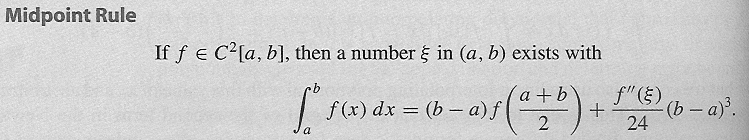 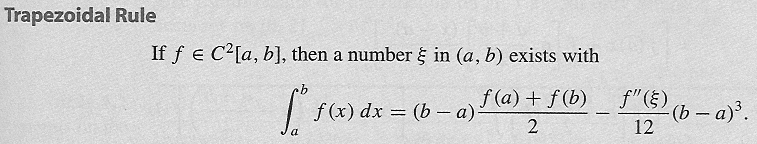 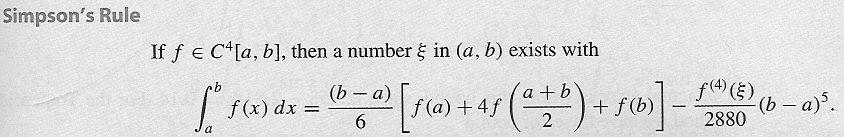 Background
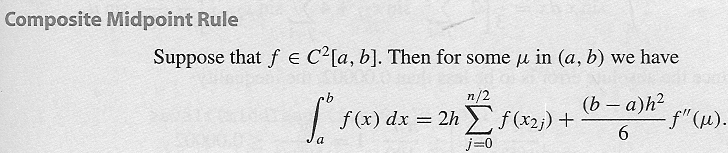 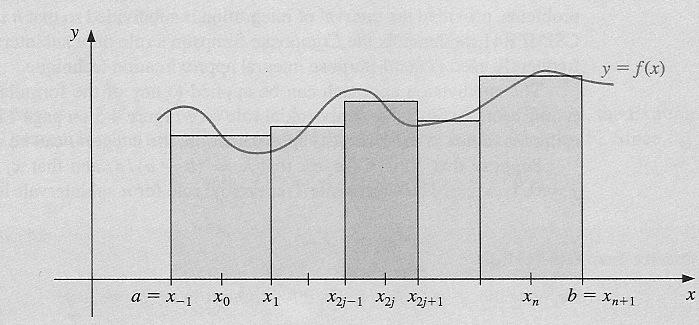 Background
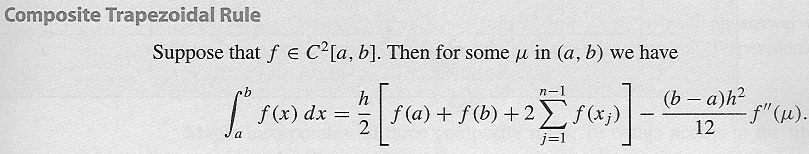 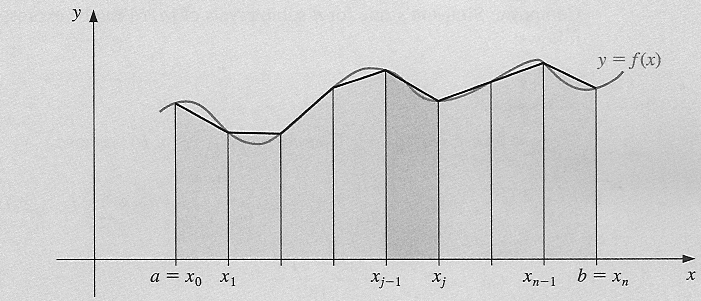 Background
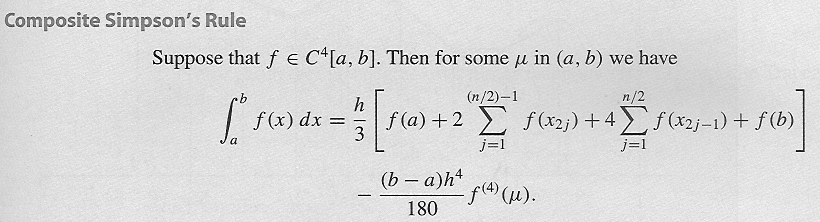 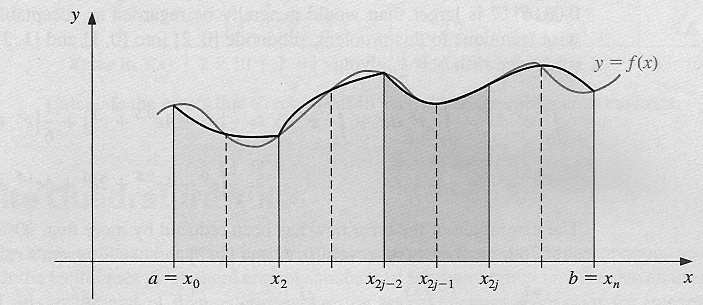 Background
구간이 홀수일 경우
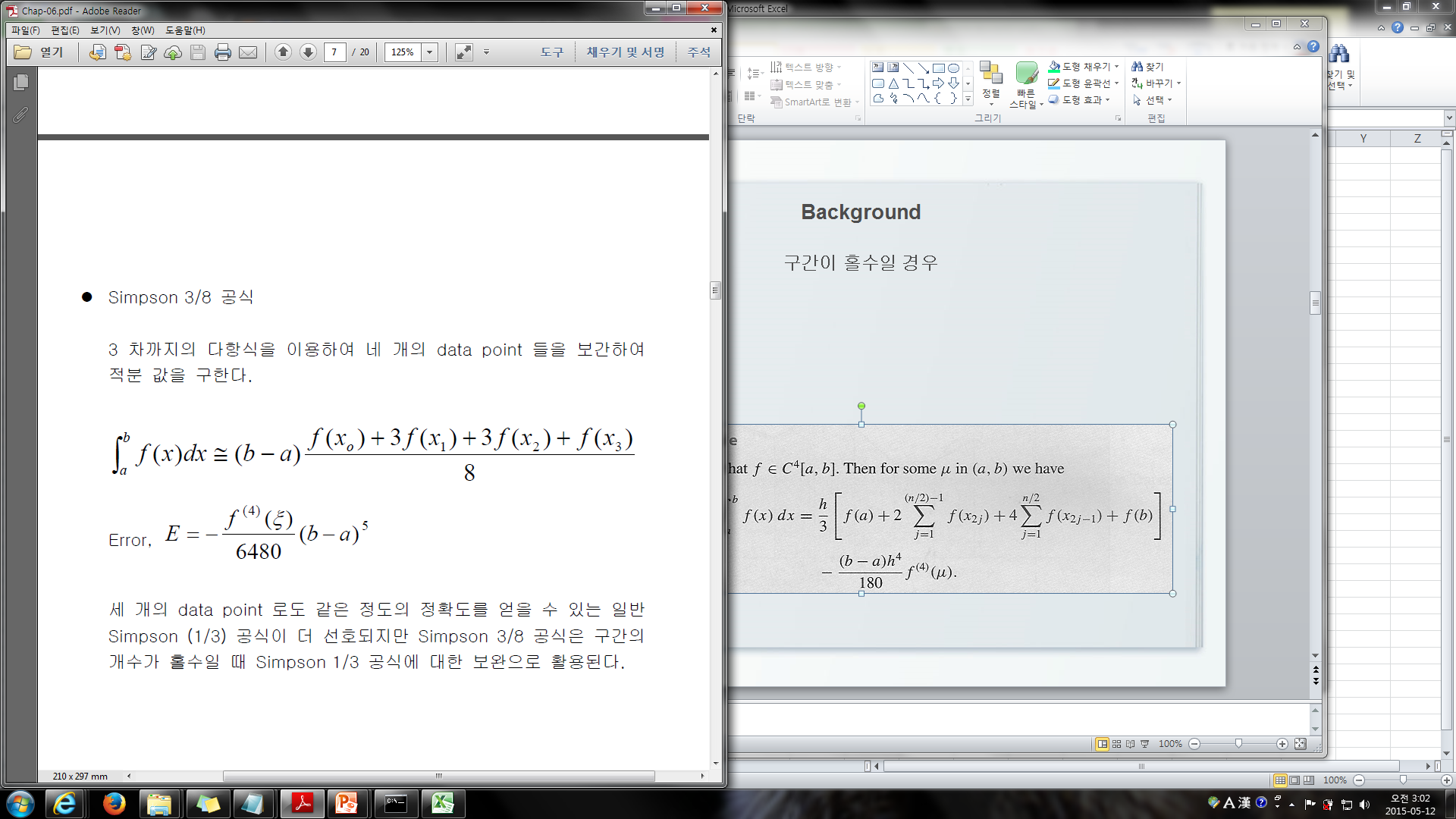 Background
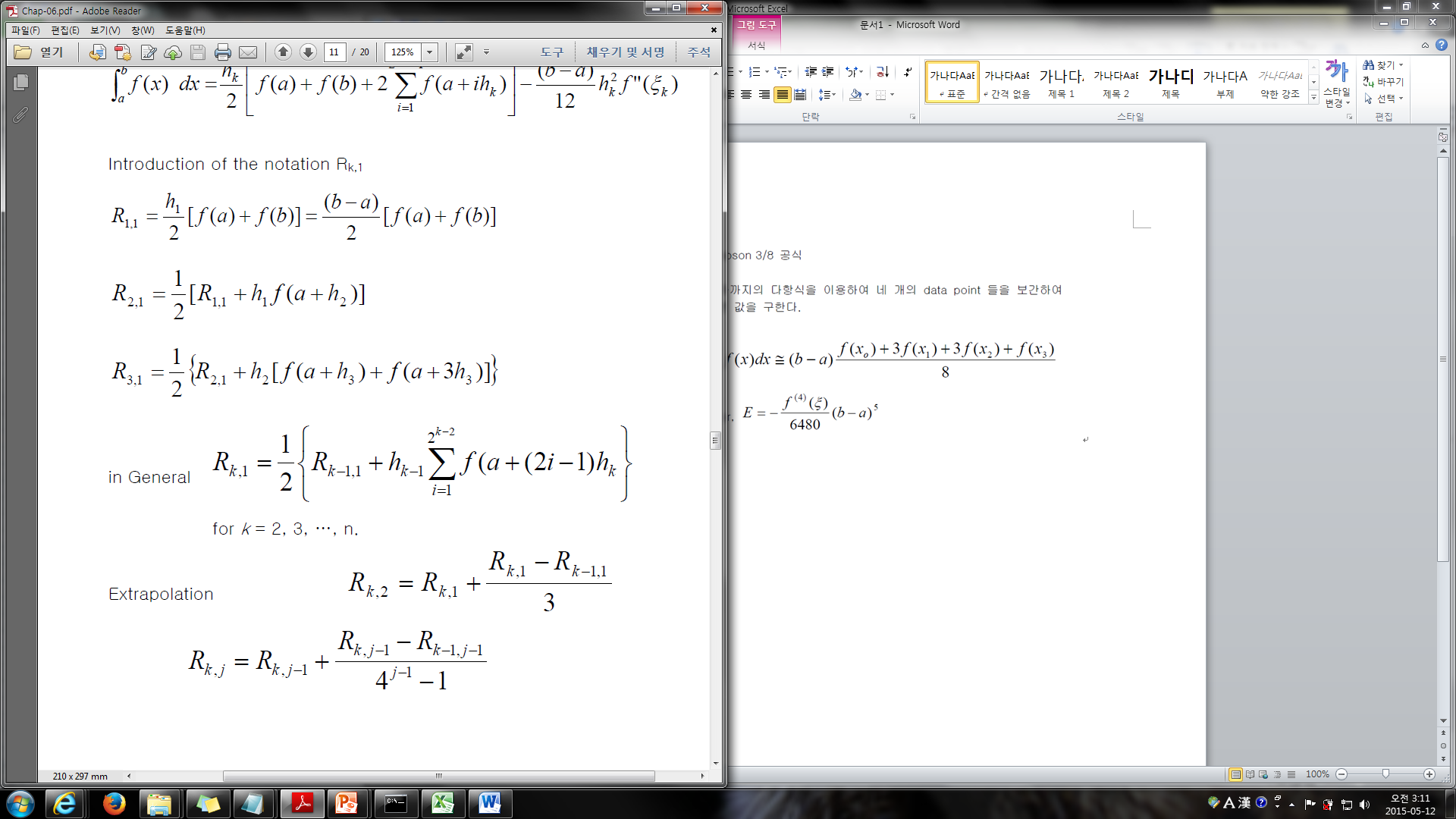 Code
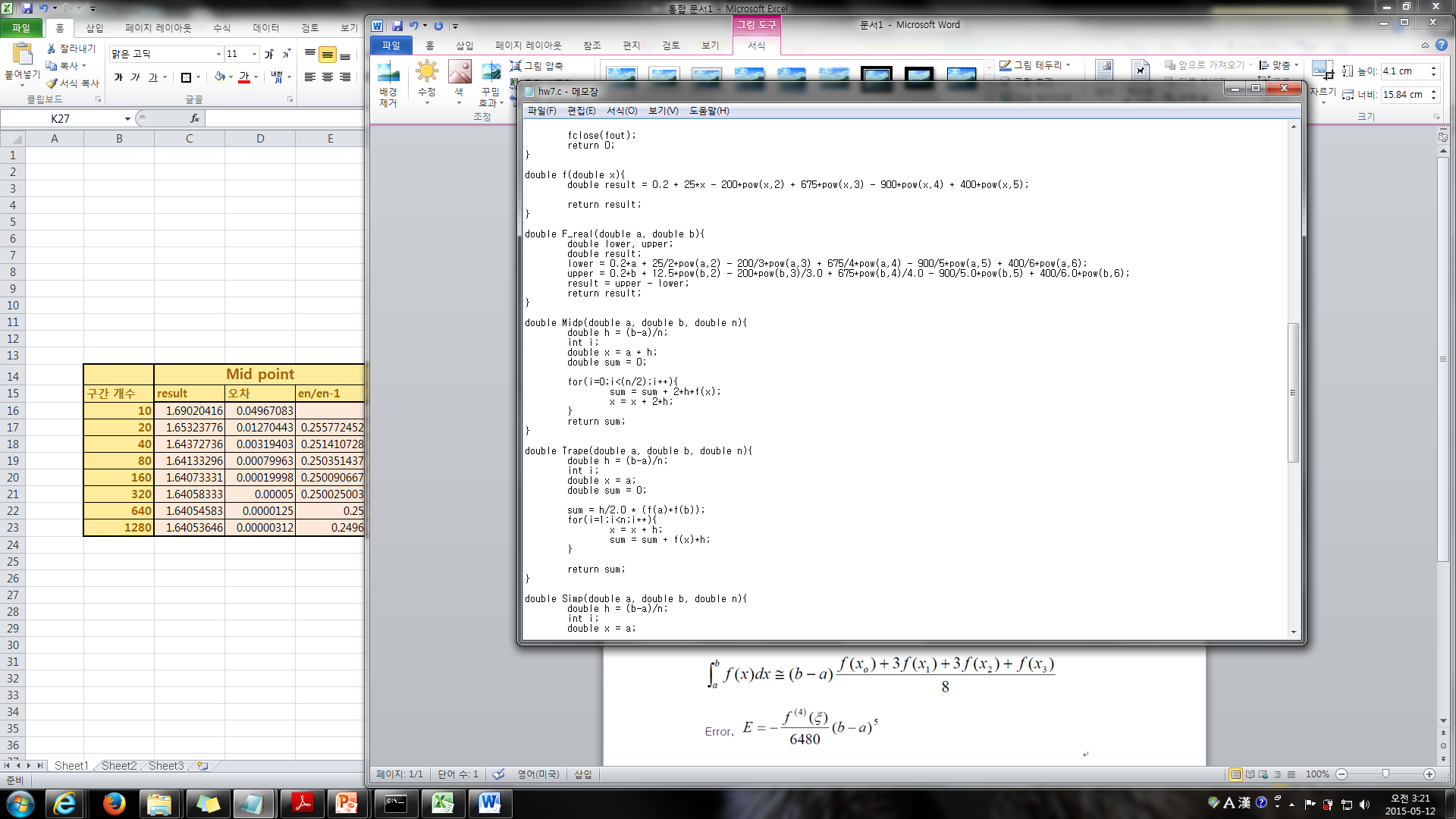 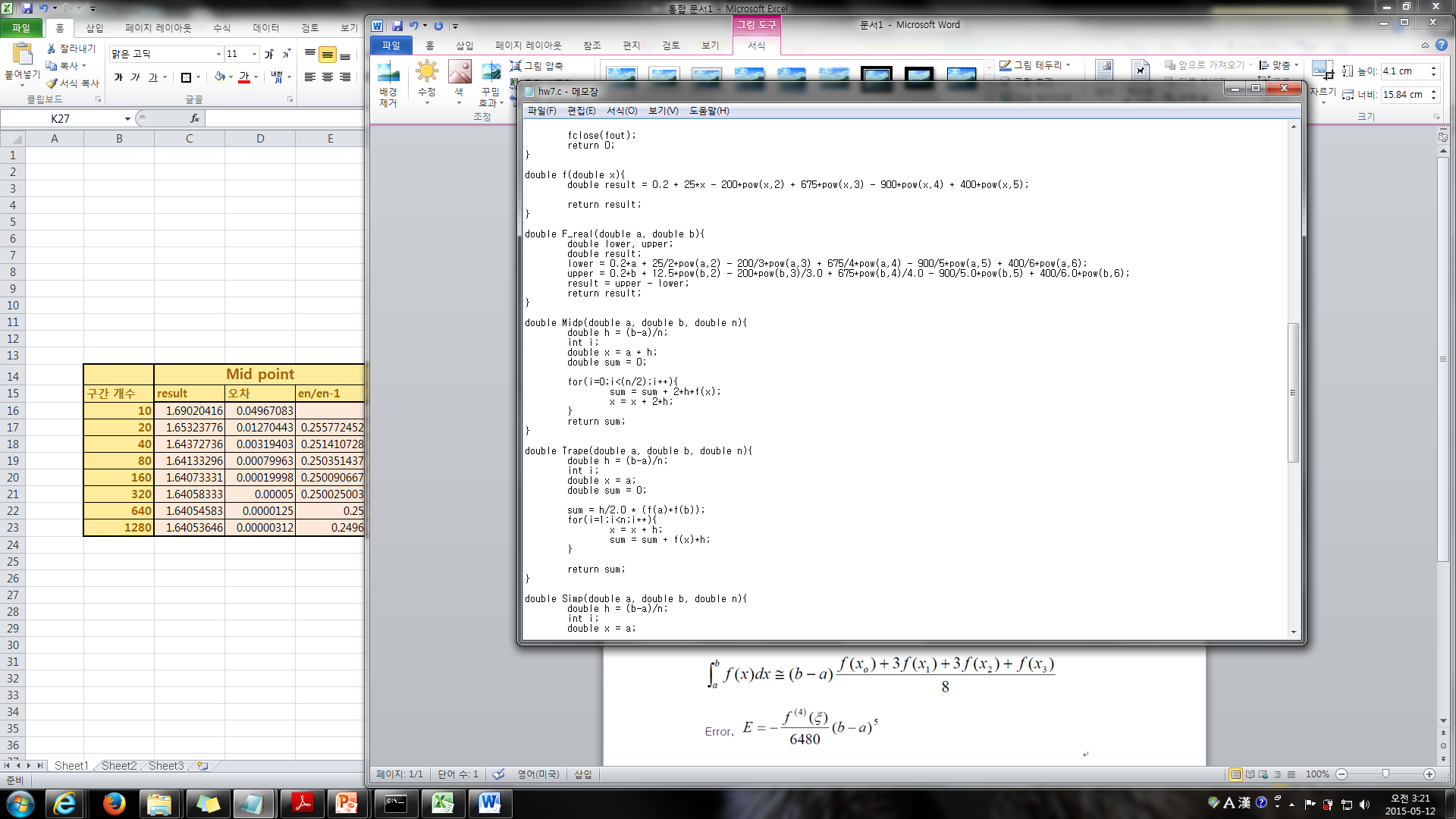 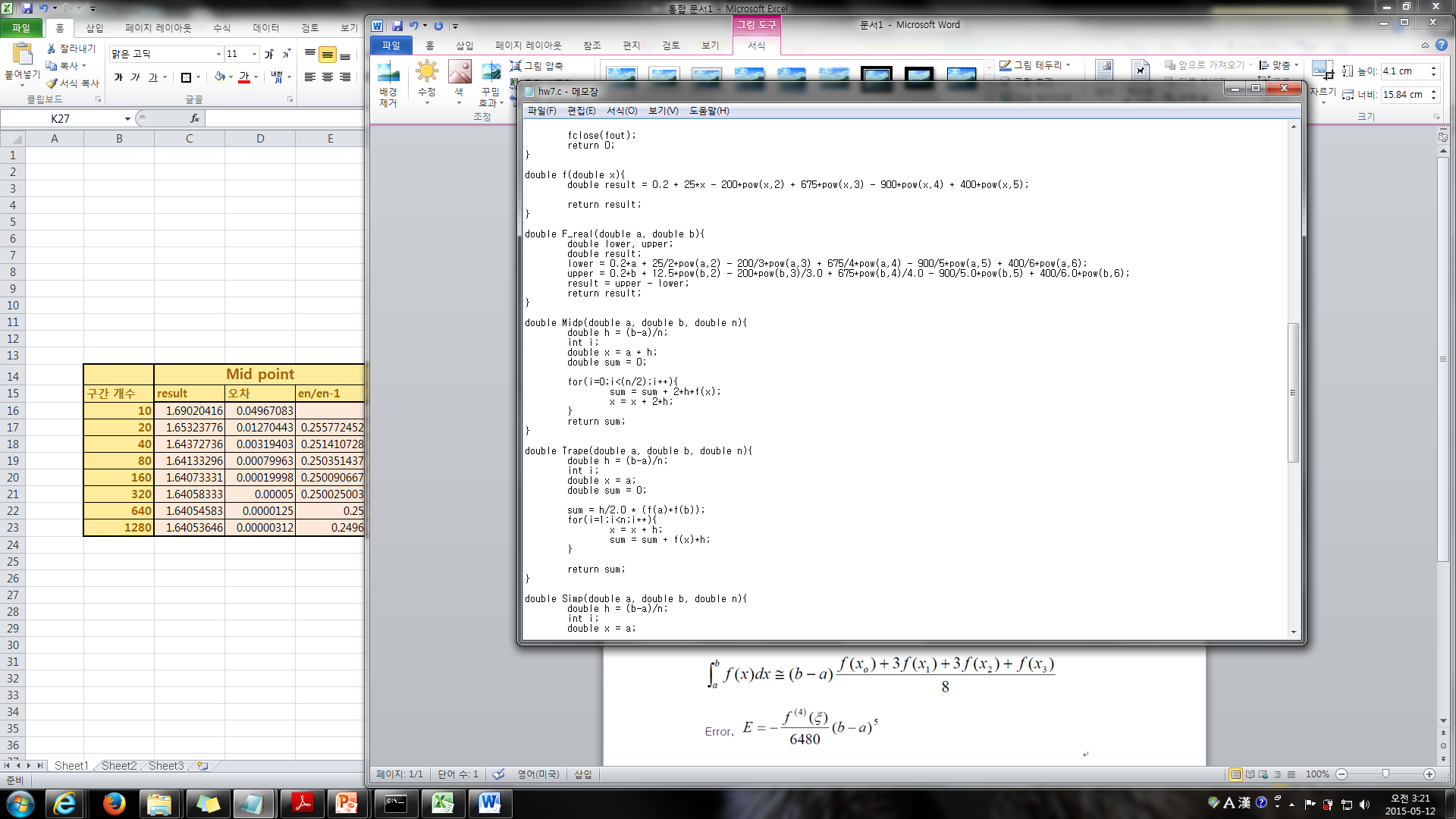 Code
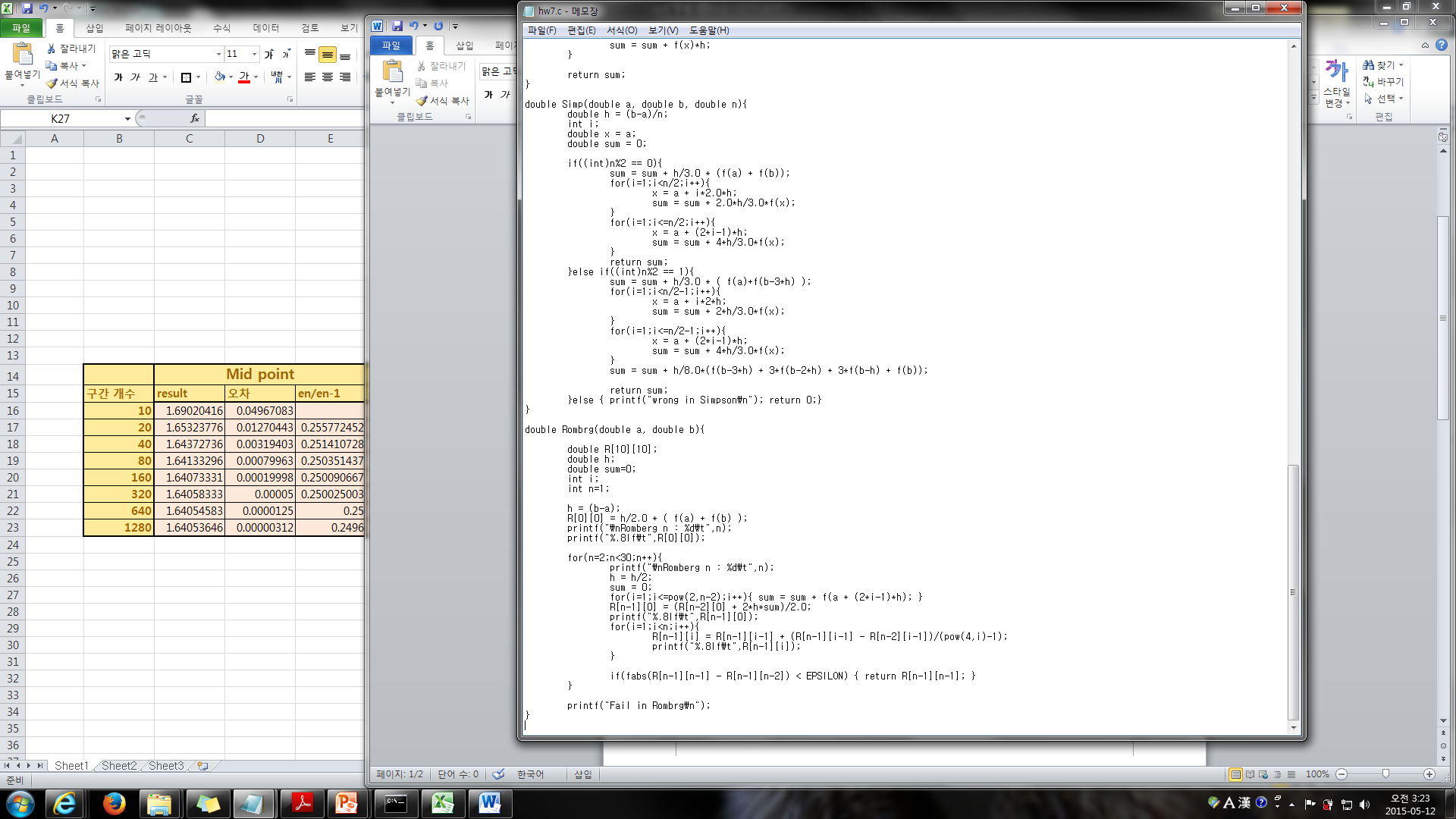 Simpson 3/8이용
Code
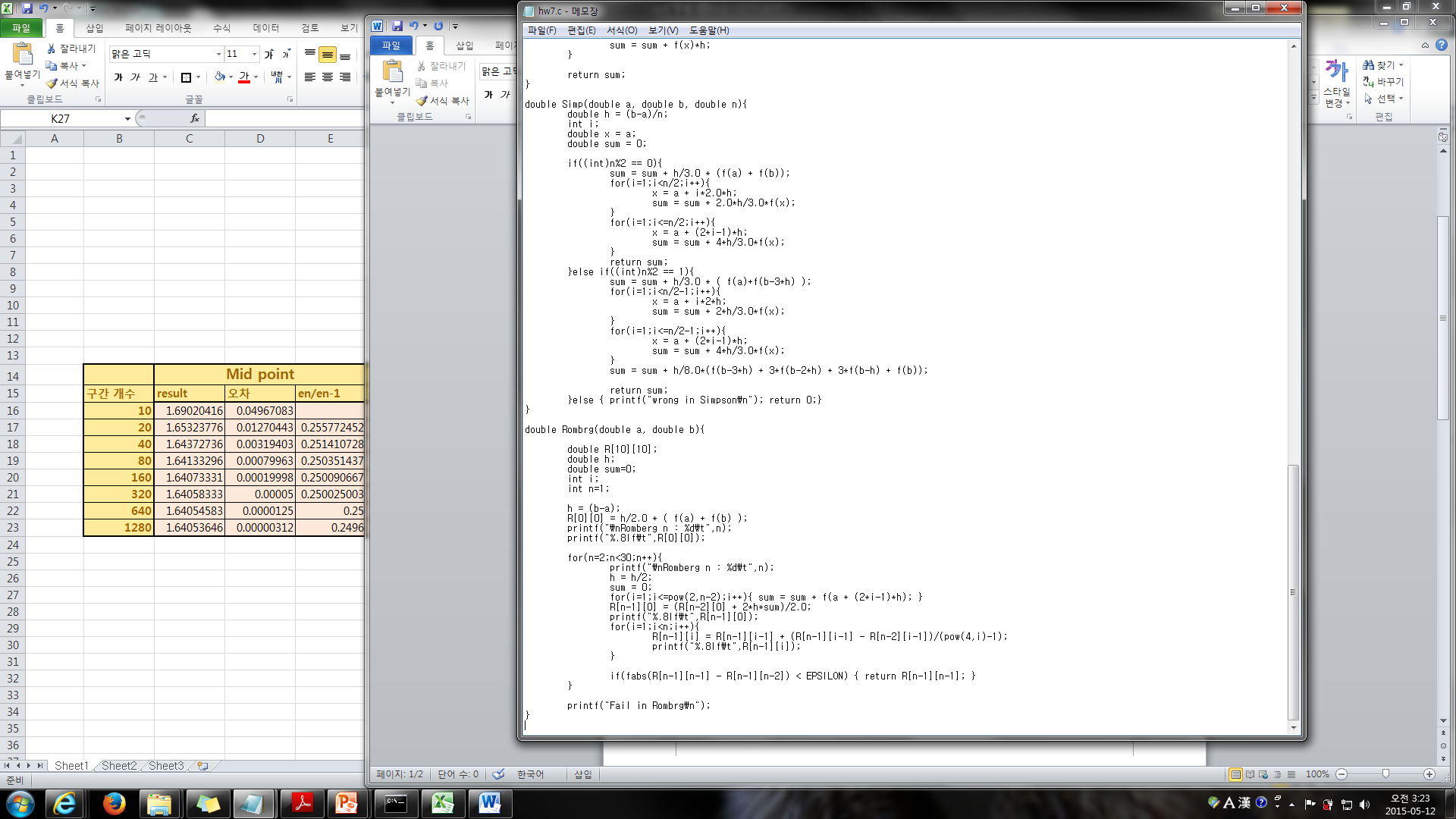 10^-8
Result
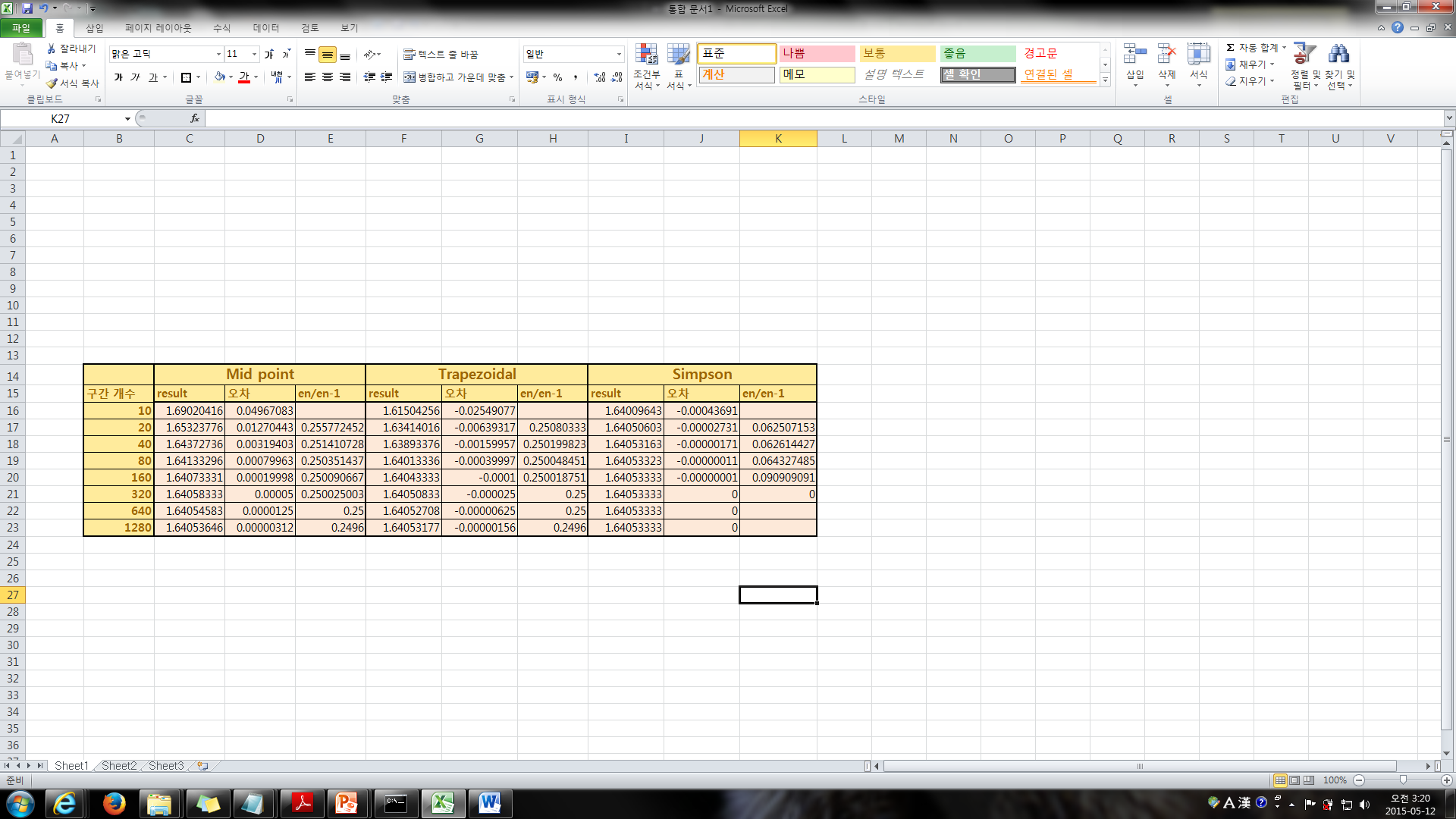 오차의 크기: Mid point > Trapezoidal > Simpson
Result
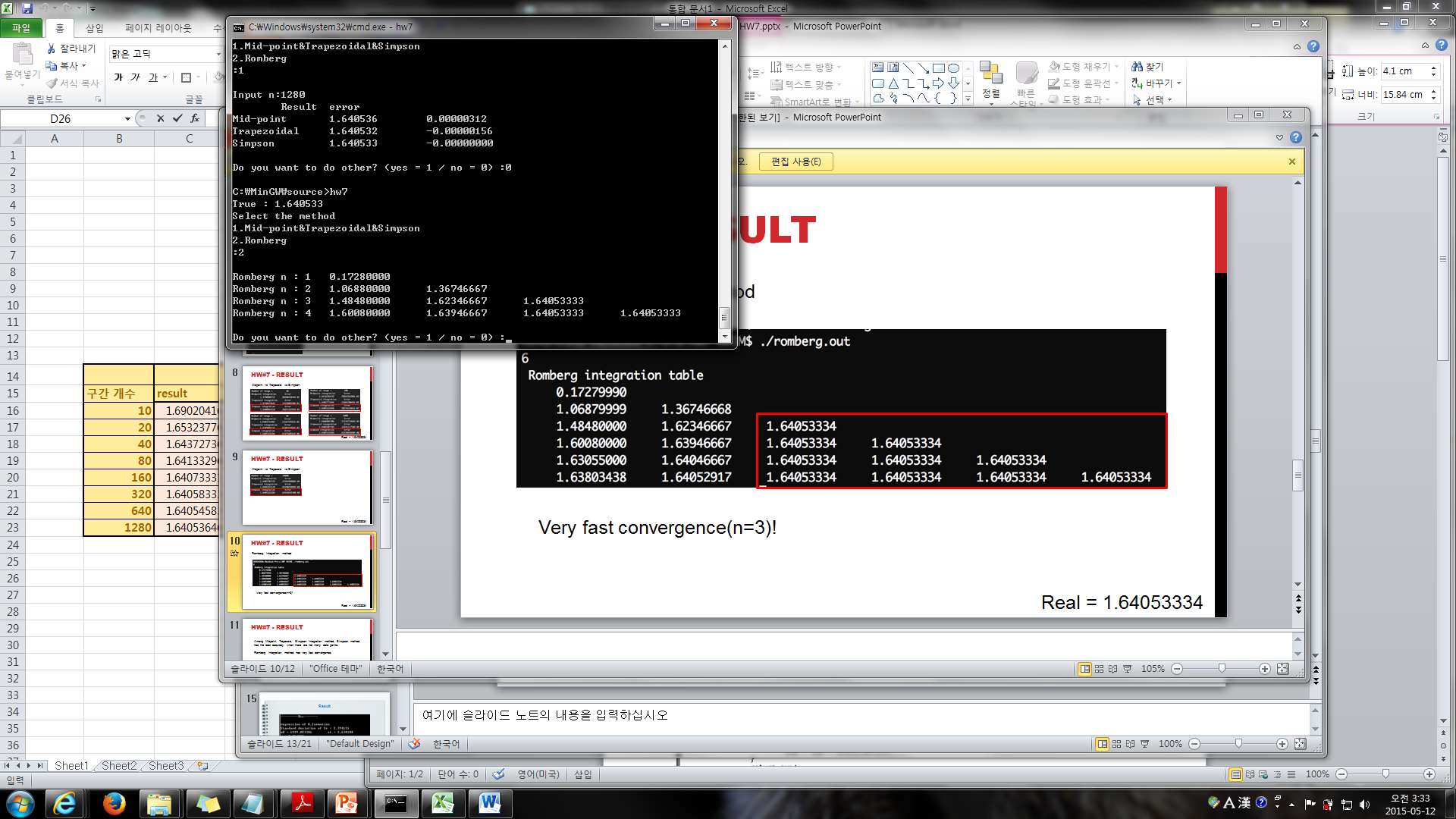 Difference < 10^-8